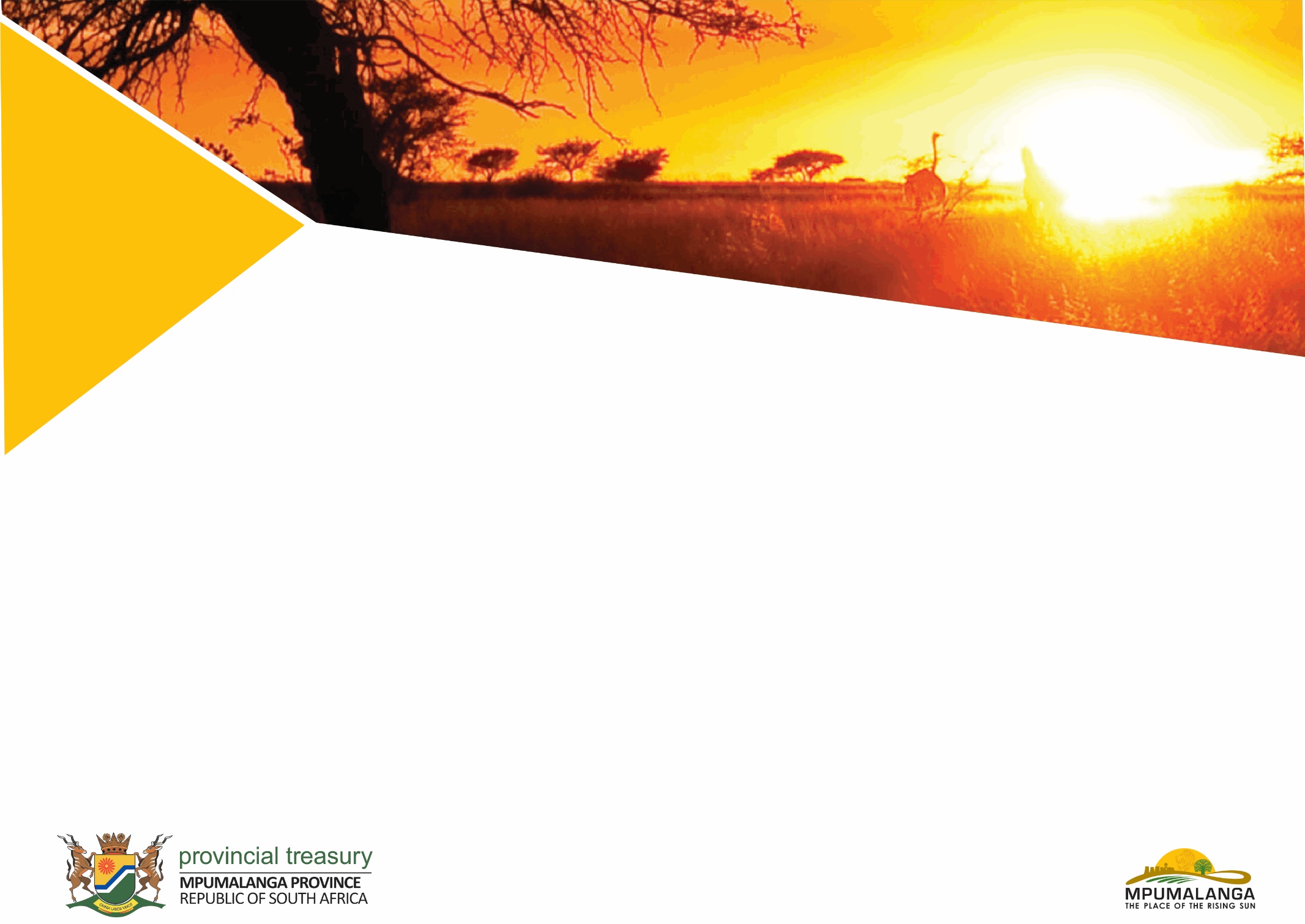 MFMA Compliance- Lekwa Local MunicipalityPortfolio Committee on Co-operate Governance and Traditional Affairs
04 August 2020
COMPLIANCE STATUS
2
COMPLIANCE STATUS
3
COMPLIANCE STATUS
4
Minimum Competency Regulations
5
Compliance Status- Governance
It should be noted that the Municipality was unable to establish a Disciplinary Board in terms of the Municipal Finance Misconduct Regulations.
Provincial Treasury has issued a Provincial Circular to municipalities in this regard.
6
Financial Health
Financial Health
2016/17
2017/18
2018/19
Insolvent  - Liquidity ratio of less
Than 1 and unable to pay creditors
from available cash and investments
X
X
Solvent - Unable to Pay Creditors -
Liquidity ratio less than 1 unable to
X
pay creditors from available cash and
investments
7
Support provided
Non compliance letters were issued on a monthly basis as reminders of non compliance and associated risk with non-compliance with recommendations.
An AG Action plan was submitted to MPT, which were reviewed and inputs were provided to the municipality in ensuring root causes are addressed
Engagement sessions were held with the municipality to monitor progress on the implementation of the Action Plan and AFS process plan
Financial Recovery Plan developed and handed over to municipality
The municipality has approved a Financial Recovery Plan and adopted by Municipal Council
Standard Operating Procedures developed in areas of Revenue Management, Expenditure Management, SCM, Contract Management and Asset Management.
Resident Advisor deployed for period of two years to guide and assist municipality with improvement of Financial Management
Budget funding tool developed and municipality trained on utilization thereof
Mid-year budgets and draft budgets analysed, engagements conducted and written feedback provided with recommendations to improve credibility thereof.
8
Support provided
MPT has the following support structures for the municipalities:
Provincial mSCOA forum 
Provincial CFO forum
Provincial SCM forum
Provincial CAE & CRO forum 
MPT conduct training on MFMA circulars 
MPT issues various guideline and Provincial Circulars
MPT participate in municipal structures (on invite)
Couldn’t conduct budget engagement sessions (2019/20 financial year)
9
Challenges
Non functioning of the Municipal Council
Functionality of assurance providers
Institutionalisation of Audit remedial Action Plan, Cash Flow management, Financial Recovery Plan.
Not complying with reporting timelines due to delays in verifying accuracy of information from the system.
Discrepancies between municipal budget information and information published by the National Treasury.
Over-reliance on system vendors for municipal information. 
Inability to achieve a  funded budget due to high creditors book and huge distribution losses
The municipality does not have a CFO for the past 04 financial years
Implementation of Financial Recovery Plan not institutionalise.
10
For noting by Portfolio Committee
The municipality to address discrepancies between the budget document and the electronic submission to ensure a credible budget during the Special Adjustment Budget period ending 30 September 2020.
The municipality to finalise its payment arrangements and take them through Council to ensure that this is factored into the MPT funding assessment.
The municipality as part of its IDP Process Plan include the development of all mandatory budget related policies as outlined on the MBRRs.
The municipality to work on a mSCoA long-term strategy which includes reducing reliance on the system provider.
The municipality ensure that all legislated council documents are published within a maximum of 5 working days of the Council Sitting.
Failure of municipality to consider and implement recommendations from Provincial Treasury.
11
Conclusion
The Portfolio Committee to note the contents of the presentation.
12
THANK YOU
13